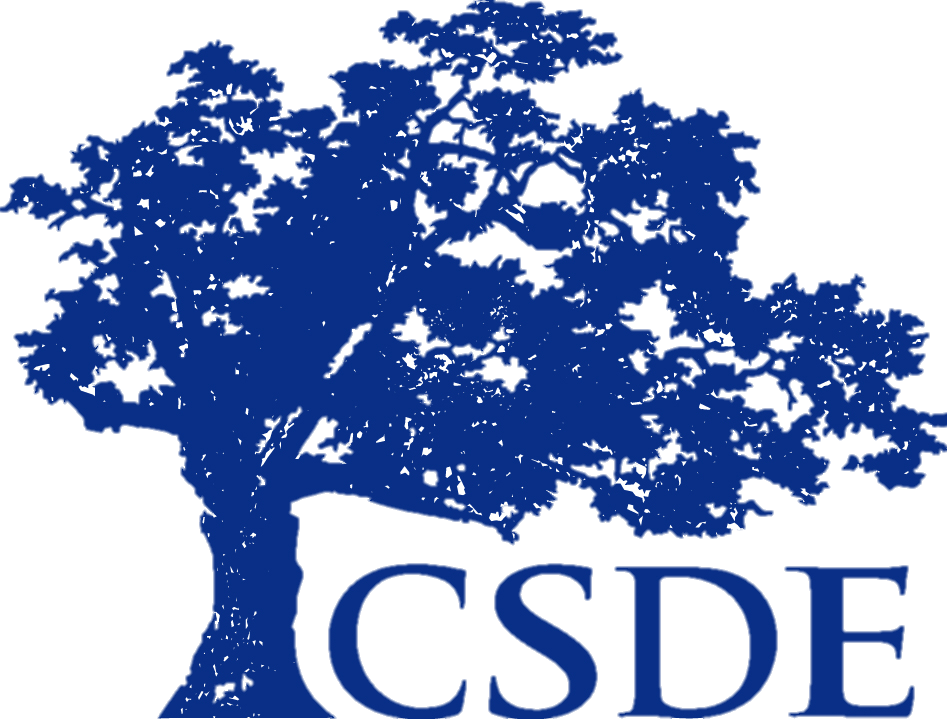 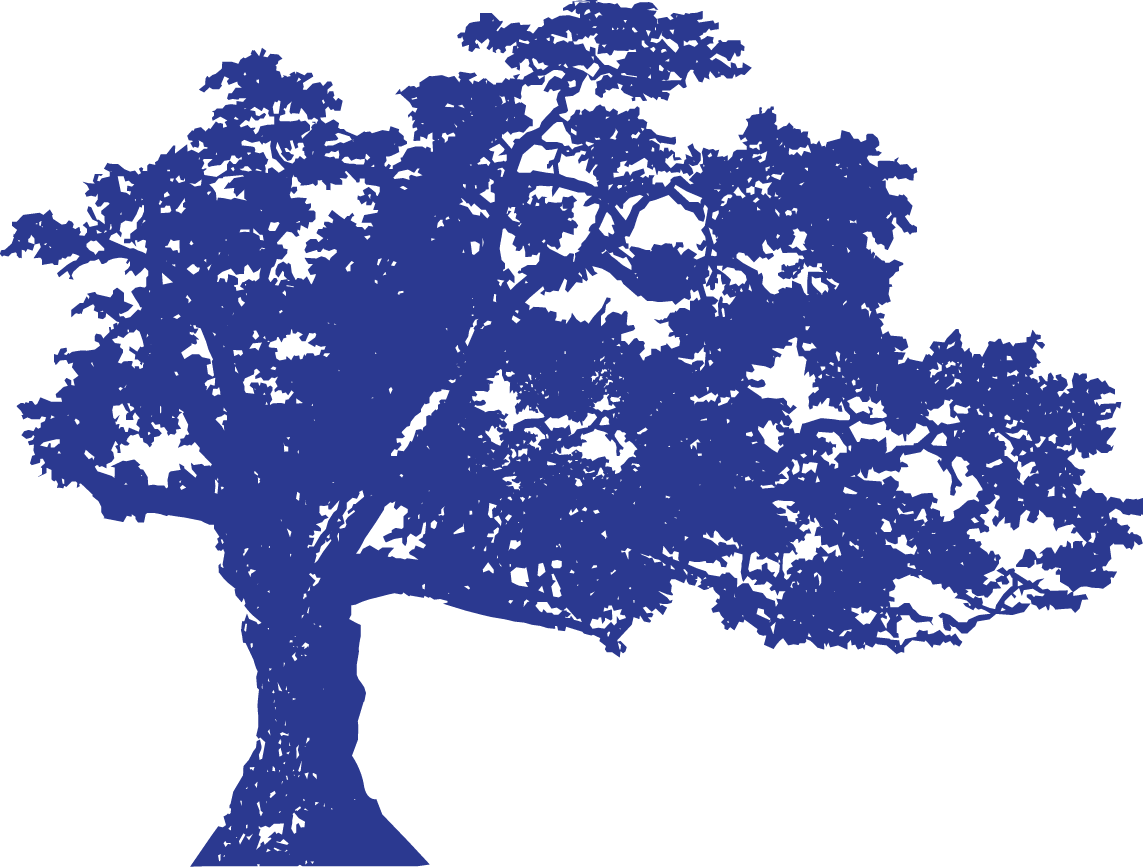 CONNECTICUT STATE DEPARTMENT OF EDUCATION
Unwrapping the Connecticut Arts Standards: Linking the Standards to Practice (Webinar Two)
[Speaker Notes: Melissa: Teaching to the Connecticut Arts Standards: Webinar Two. Thank you for joining on us on this recorded webinar that will provide districts important information pertaining to the incorporation of the Connecticut Arts Standards and the work of the model districts.]
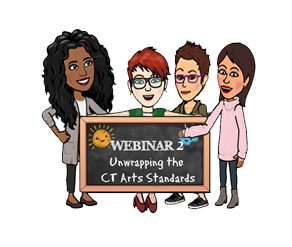 Introductions
Dr. Melissa K. Wlodarczyk Hickey, 
   Reading/Literacy Director
Jill Goldberg, Retired K – 12 Fine Arts Coordinator,  	  	   Vernon Public Schools, Arts Education Consultant
Angela Griffin, K-12 Director of Music and Performing  	   Arts, Simsbury Public Schools
Cindy Parsons, K-12 Director of Visual Arts,  	   			   Glastonbury Public Schools
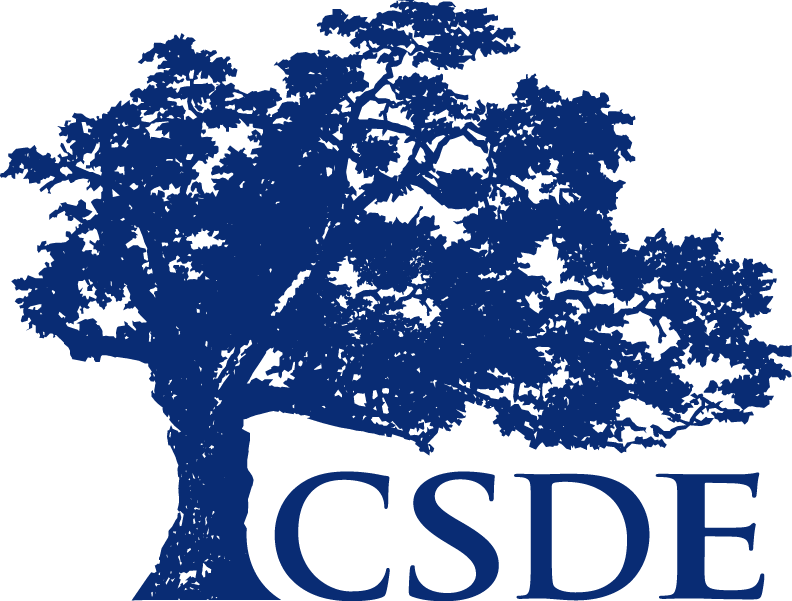 CONNECTICUT STATE DEPARTMENT OF EDUCATION
2
[Speaker Notes: Melissa:  I would like to introduce the voices behind this webinar.  
I am Dr. Melissa K. Wlodarczyk Hickey, from the State Department of Education. I am currently the Reading/Literacy Director and Director of the Academic Office. Joining me today are:
Jill Goldberg. Jill was the K – 12 Fine Arts Coordinator in the Vernon Public Schools and is currently an Arts Education Consultant;
Angela Griffin, is the K – 12 Director of Music and Performing Arts in the Simsbury Public Schools; and
Cindy Parsons, is the K-12 Director of  Visual Art from the Glastonbury Public Schools.
Jill and Angela led the Model District Project work. The Glastonbury School district was one of the model districts that created and developed the largest volume and sequence of curricular work as participants in the project.  In this Webinar series we will be sharing the work of the model districts.]
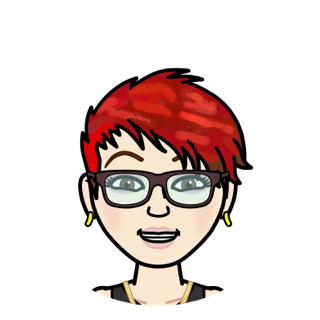 Teaching to the Connecticut Arts Standards: Webinar Targets
As a result of this three-part Webinar series, you will: 
Understand the history and background of the Connecticut Arts Standards and Connecticut Arts Model Curricula Work.
Build an understanding of the Connecticut Arts Standards and the accompanying instructional shifts.	
Engage in the creation of a foundation for standards-based curricula.
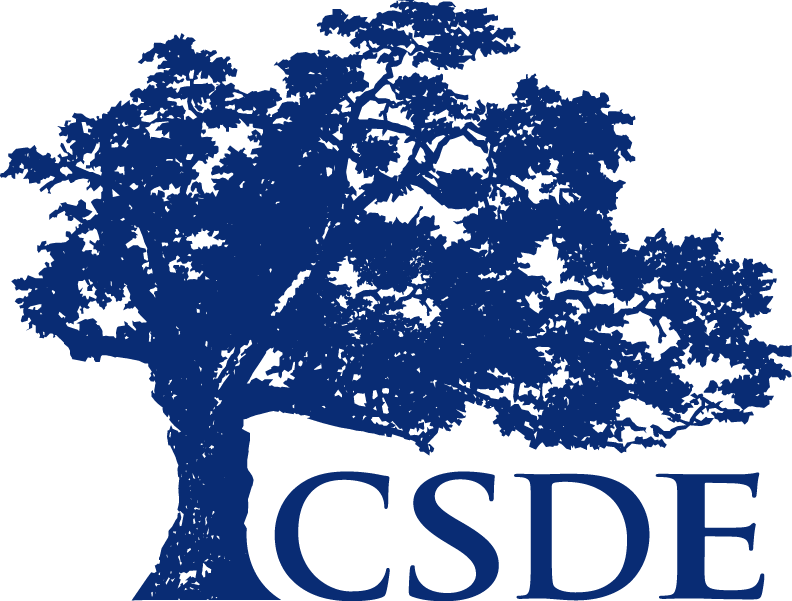 CONNECTICUT STATE DEPARTMENT OF EDUCATION
3
[Speaker Notes: Melissa:  
Jill, Cindy, Angela and I have created this series to assist schools and districts in better
understanding the history and background of the Connecticut Arts Standards and Connecticut Arts Model Curricula Work.
building an understanding of the Connecticut Arts Standards and the required instructional shifts to implement and
engaging in a process of creating standards-based curricula, instructional materials and resources.


This is webinar # 2 of 3.  The intent of these 3 webinars is to provide a dynamic professional learning experience.  We have deliberately incorporated breaks into these webinars so that as participants are engaging in the learning the webinar will be paused for participants to complete meaningful activities.  Therefore, individuals leading this work should prepare accordingly by analyzing materials and timing the webinars based on the needs of the participants.

 Please note that the each activity will take about 15 – 30 minutes to complete. All materials can be found on the dedicated CSDE Arts Web page.]
Unwrapping the Connecticut Arts Standards: Webinar Targets
As a result of Webinar One, you now:
Understand the history and background of the Connecticut Arts Standards.
Have engaged in the standards to assist in building an understanding of the standards and the instructional shifts.
Understand the Arts curricula writing process utilized by the Model Districts.
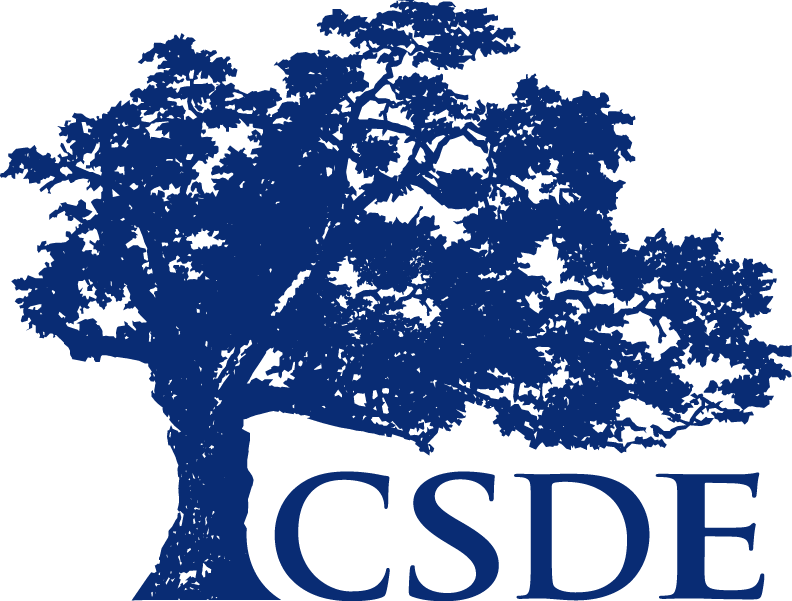 CONNECTICUT STATE DEPARTMENT OF EDUCATION
4
[Speaker Notes: Melissa:
Webinar One introduced you to the history and background of the CT Arts Standards.
Participants engaged in the standards to assist in building an understanding of the standards and the required instructional shifts to implement.
And, you gained an understanding of the Model District initiative and their process for developing and writing arts curricula.]
Unwrapping the Connecticut Arts Standards: Webinar Targets
As a result of Webinar Two, you will:
Familiarize yourself with the new Connecticut Arts Standards and their implications for instructional shifts and change.
Following the Model District process, identify the unit to be developed and writing a brief description.
Select the standards that will specifically address/DRIVE the unit. 
Begin to develop a Model Instructional Unit using Connecticut Arts Standards Model District Templates.
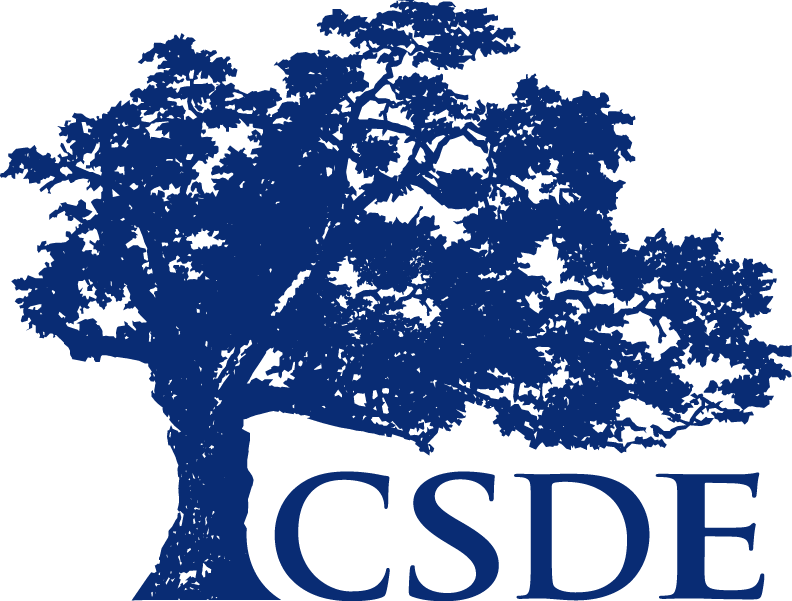 CONNECTICUT STATE DEPARTMENT OF EDUCATION
5
[Speaker Notes: Melissa:
This webinar will lead you to initiating the development of an Instructional Unit . As a result of Webinar Two, you will:
Familiarize yourself with the new Connecticut Arts Standards and their implications for instructional shifts and change.
Following the Model District process, identify the unit to be developed and writing a brief description.
Select the standards that will specifically address/DRIVE the unit. (rather than trying to find standards that “fit” the unit.)
Begin to develop a Model Instructional Unit using CT Arts Standards Model District Templates. You can find the Instructional Unit Template from which you will work on the CSDE CT Arts & Standards Templates for Arts Model District Curriculum. On this slide you will see that the Connecticut Arts Standards Model District Templates is underlined meaning by clicking on these words you will be directed to the templates.]
Connecticut Arts Standards: Building a Foundation for Curriculum Development
Step One of the Process:
UBD Standards Based Unit Development
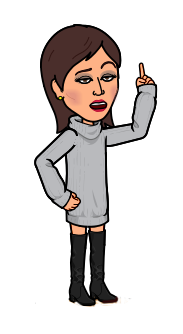 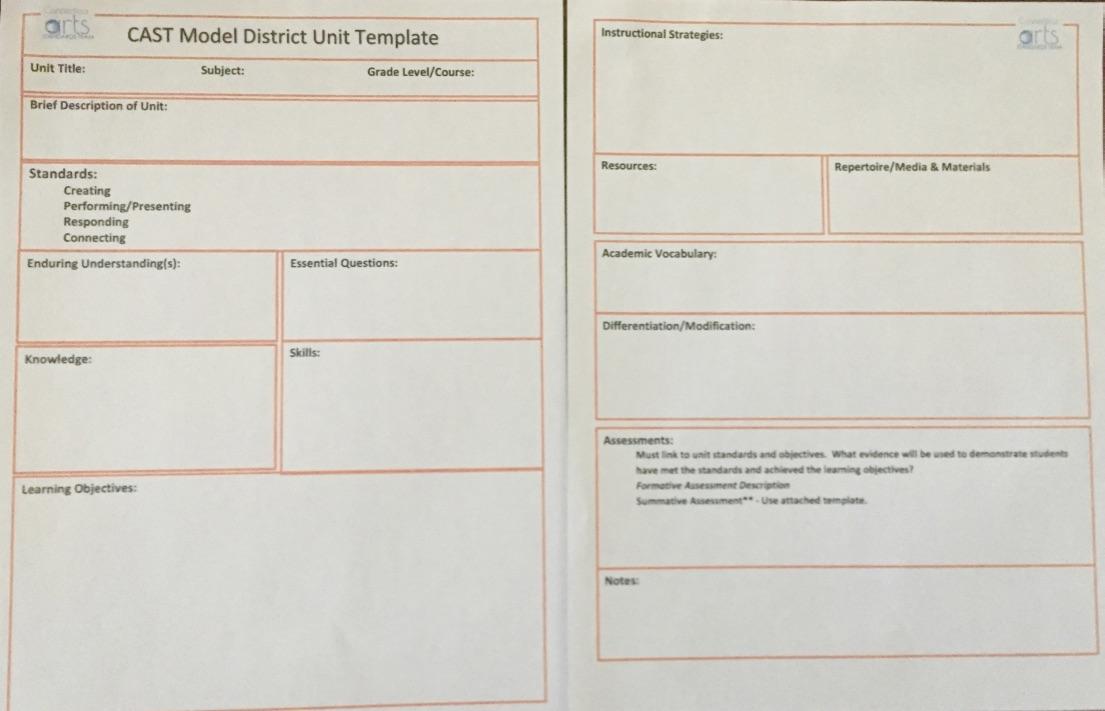 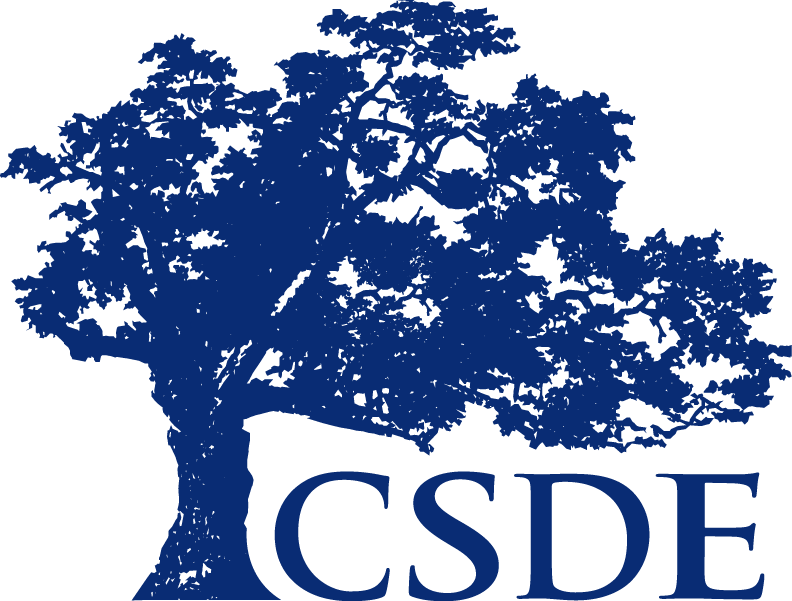 CONNECTICUT STATE DEPARTMENT OF EDUCATION
6
[Speaker Notes: Jill:

As a review from Webinar One, the Model Districts engaged in a 3 step process, and as mentioned earlier, all of the components included in this process are included in district curriculum development in some form or another.  

The process began with the districts establishing “benchmarked” grade levels from which to work – for grades 2, 5, 8 and each level of high school proficiency.  Each of the 6 districts comitted to varying levels of work, based on their application and staff participation in the process.  We will be sharing their work, which can be found on the CSDE website throughout this Webinar and Webinar 3 to follow.  
Next, to begin step one of process each benchmarked level started the development of a Standards based Instructional Unit.  Let’s define how we are referring to a unit here:  A unit here has a defined outcome expectation with a sequence of instructional learning activities.  These learning activities will lead students to attaining  established learning objectives in order to meet the outcome.  The unit template is based on a UBD = Understanding by Design Model or protocol where – first, learning goals are set, in this case it will be the standards, specific unit learning objectives are established to align with the standards ,  the summative assessment with rubrics is then designed to measure how and to what level students attained the objectives, and then through backwards design, build the instruction, instructional learning activities and resources  around that.]
Linking the Standards to Practice: Creating an Instructional Unit of Study
FOUR STEPS:
Select the grade level and course content to be written/revised.
Select a unit/lesson which has been successful in increasing student learning and outcomes.
Write a brief description of the unit.
Select the appropriate grade level specific Content-based Performance Standards that drive and align with this unit.
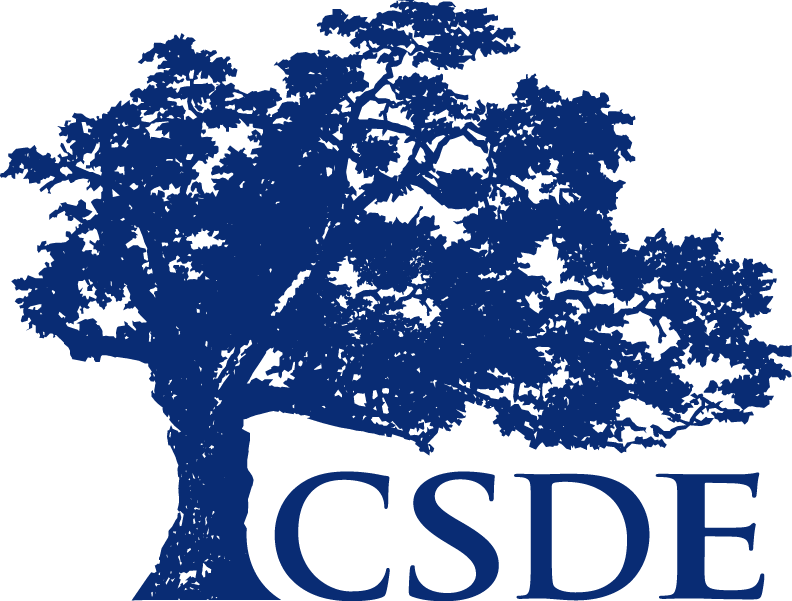 7
CONNECTICUT STATE DEPARTMENT OF EDUCATION
[Speaker Notes: Jill:  Using the Instructional Unit Template (on CSDE link/website)…. We will begin the process of developing an Instructional Unit.  
Please use the CAST Modell District Instructional Unit template to follow the process.  Any work completed in this document can easily be transferred to other district templates if necessary.  The important component here is understanding the process.  The components in this template will be reflective in most any other district curricular documents.  
The following are the Four steps that you will complete today:
Select the grade level and course content to be written/revised.
Select a unit/lesson which has been successful in increasing student learning and outcomes.
Write a brief description of the unit.
Select the appropriate grade level specific Content-based Performance Standards that drive and align with this unit.]
CAST MODEL DISTRICT UNIT TEMPLATE
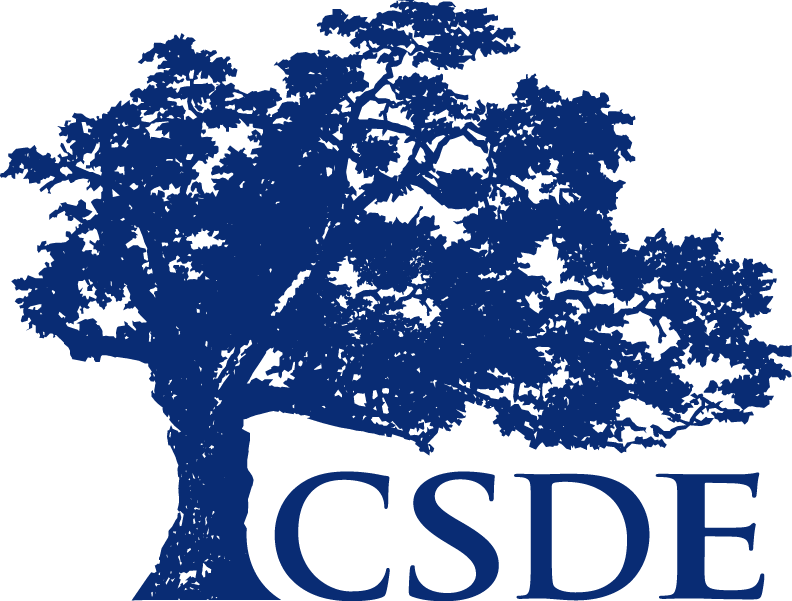 8
CONNECTICUT STATE DEPARTMENT OF EDUCATION
[Speaker Notes: Cindy:  
Please refer to the Model District Unit Template.  These are the sections of the template you will be led through to complete in today’s Webinar.  You will start with a unit title, the subject of Art or Music, and then the grade level or course name if it is at the secondary level.]
Linking the Standards to Practice: Creating a Unit of Study
STEPS ONE and TWO:
Select the grade level and course content to be written/revised.
Select a unit/lesson which has been successful in increasing student learning and outcomes.
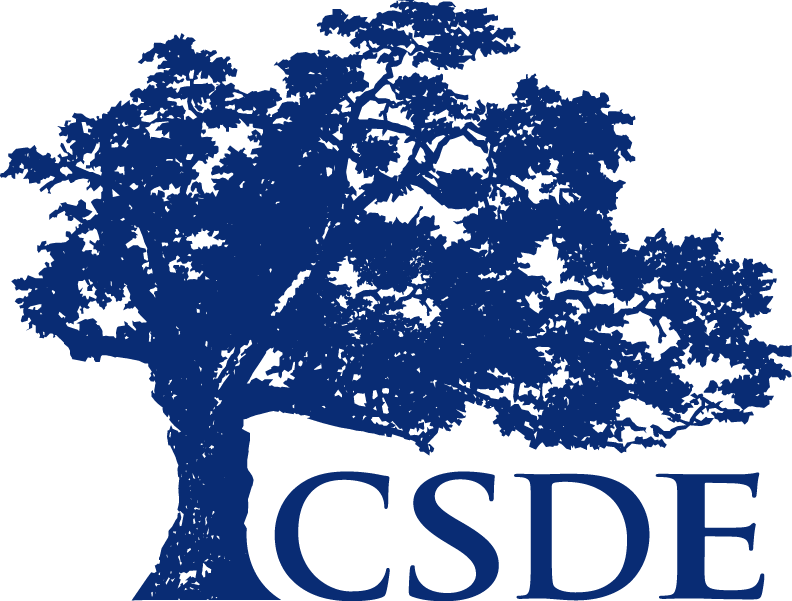 9
CONNECTICUT STATE DEPARTMENT OF EDUCATION
[Speaker Notes: Jill:  
While initiating the unit you have selected, please reflect on the important factors of what you are already doing, and then identify what may be missing with your understanding of the instructional shifts connected to the new standards.]
Linking the Standards to Practice: Creating a Unit of Study
STEP THREE: 

      Write a brief description of the unit.
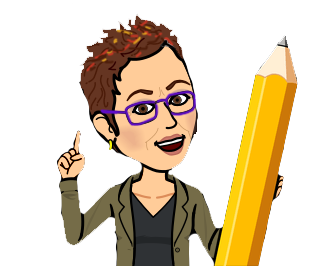 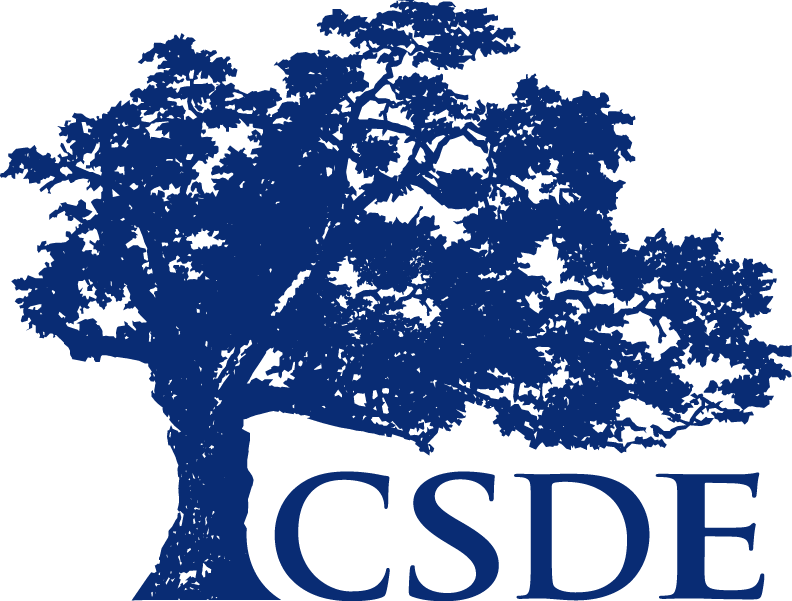 10
CONNECTICUT STATE DEPARTMENT OF EDUCATION
[Speaker Notes: Cindy:
Be specific and really describe what student learning is expected to take place.  You can refer to the Glossary on the CSDE Website to see examples from Model Districts.  
The description should describe in a few sentences, what the unit and instruction would look like in the classroom.  This is an overview of the work to be done, rather than a detailed instructional plan or lesson plan.]
Linking the Standards to Practice: Creating a Unit of Study
STEP FOUR: 

Select the appropriate grade level Performance Standards that align with and drive this unit. 

Link to National Arts Standards

Nafme format of Music Standards
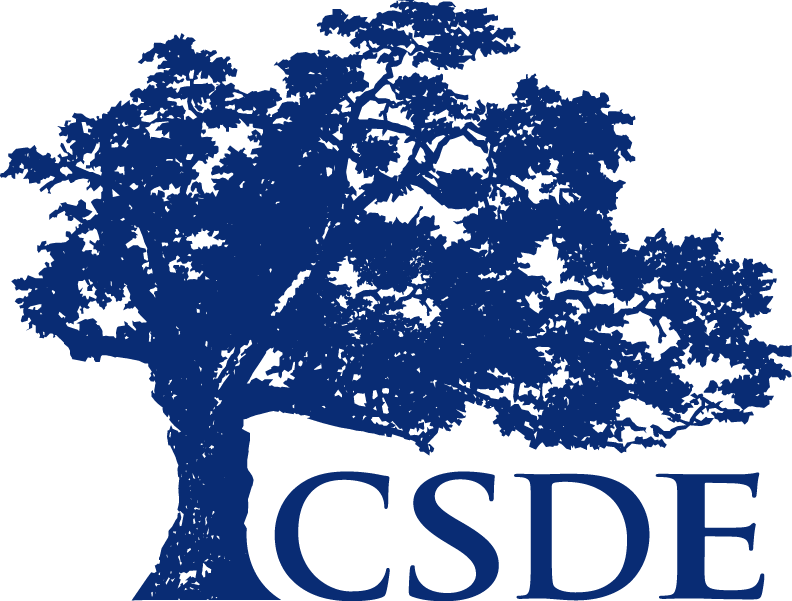 11
CONNECTICUT STATE DEPARTMENT OF EDUCATION
[Speaker Notes: Cindy:
Please identify the standards that will DRIVE the unit….NOT just all the standards that FIT the unit.   It is important that at least 2 of the Artistic Processes are addressed, within your unit plan, although in order for students to be able to truly engage in the processes and understand their relationship, not all 4 processes should be included.

Click on the first link to the National Arts Standards, to find the standards in all 5 arts disciplines (visual art, music, theater, dance, and media arts).  This site allows you to search by discipline, and can be sorted by grade level performance standards.   An alternative format of the music standards can be found by clicking on the NafMe link.]
Example of Model Unit (ART) Gr. 2  (CAST Glastonbury Public Schools)
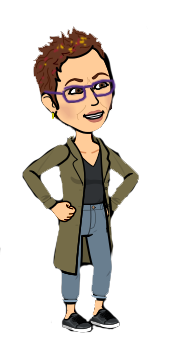 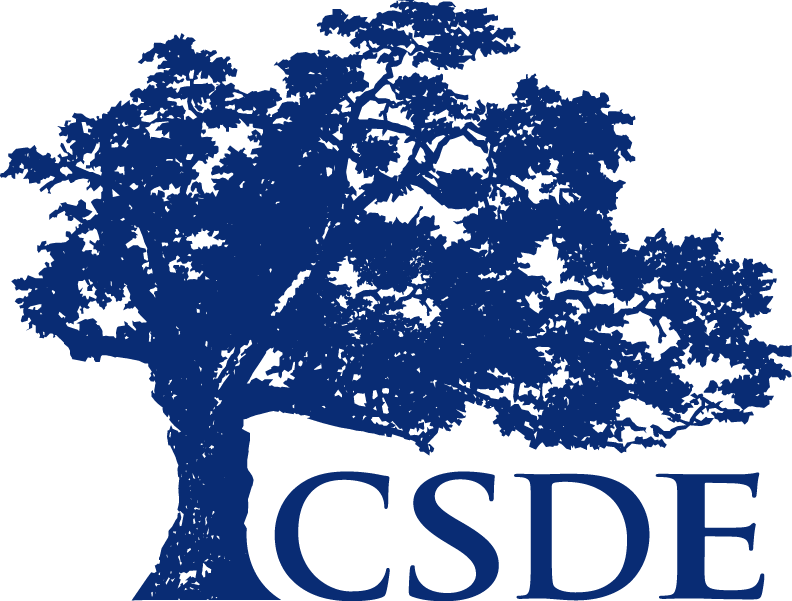 CONNECTICUT STATE DEPARTMENT OF EDUCATION
12
[Speaker Notes: Cindy – This example of a visual art unit for grade 2, was written as part of the CAST Model Unit project.  This is the template used by unit developers and can be found on the Connecticut State Department of Education website.  

As noted in the description of the unit, these students will be expected to respond to works of art and create their own work, using the element of value to effectively show changes in the landscape.  The grade level performance standards that will addressed in this unit include two within the CREATING process, and one within the CONNECTING process.  Remember to try to include standards that reflect two (or three) of the artistic processes.]
Example of Model Unit (ART) Gr. 8  (CAST Glastonbury Public Schools)
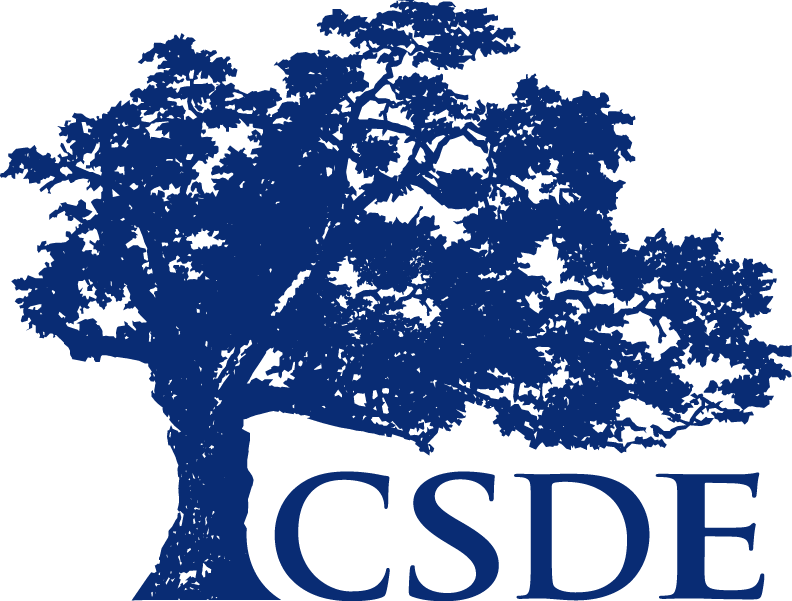 CONNECTICUT STATE DEPARTMENT OF EDUCATION
13
[Speaker Notes: Cindy – This 2nd example of a unit written for Visual Art, is for a Grade 8 class, which focuses on responding to master works and developing original artwork that will communicate students’ personal ideas and experiences.  
Suggested artists and styles are considered part of the common content learned within the district, but teachers have the freedom to introduce additional works by other artists, as well, to support their instruction.

The performance standards addressed in this unit fall within the Creating and Responding processes.  The first creating standard listed (VA:CR1.1.8a) will focus on the planning part of the students’ work, including documenting through sketches, journaling or other forms of planning.  The 2nd creating standard here (VA:CR1.2.8a) refers to collaborative investigation, which is one of the student experiences within the instruction of this unit.

The Responding standard used in this unit could be part of either a summative or formative assessment, a reflective response, or accomplished through ongoing dialog.]
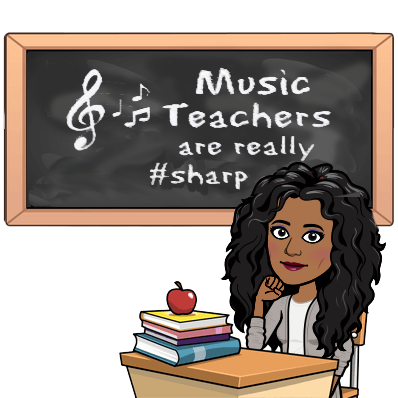 Example of Model Unit (MUSIC) Gr.  2 CAST 
Glastonbury Public Schools   Grade 2/General Music
Unit Title: Rhythmic Composition                  

Brief Description of Unit: 
Students will create, notate and perform a short rhythmic composition
in duple meter using quarter notes, half notes, and rests.  The unit will 
feature a historical and cultural study of a composer/s and given 
masterworks or songs. Students will draw meaning and make connections 
between their rhythmic compositions and the rhythmic patterns or ostinati in a master work or song.

Standards:
Creating: MU:Cr.1.1.2b – Generate musical patterns and ideas within the context of a given tonality (such as major and minor and meter (such as duple and triple).
Creating: MU:Cr2.1.2b – Use iconic or standard notation and/or recording technology to combine, sequence, and  document personal musical ideas
Performing: MU: Pr6.1.2a – Perform music for a specific purpose with expression and technical accuracy.
Responding:MU:re7.2.2a – Describe how specific music concepts are used to support a specific purpose in music.
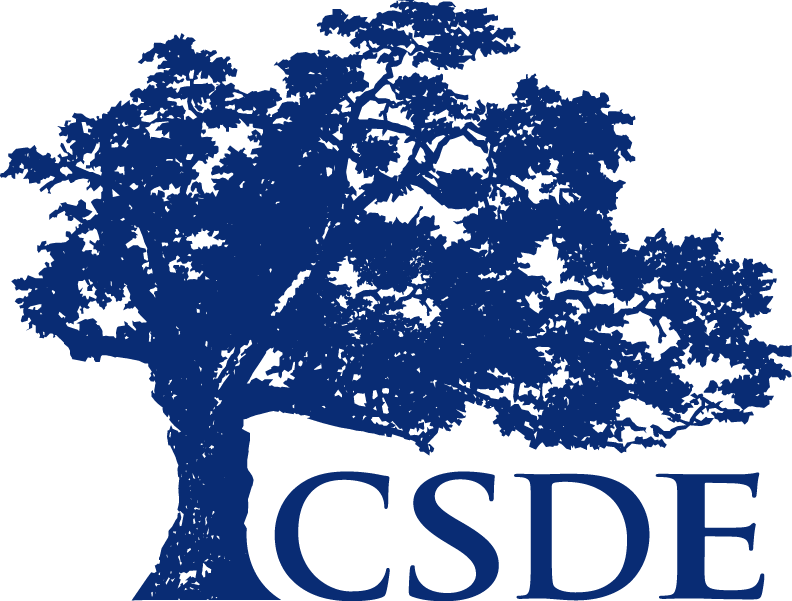 CONNECTICUT STATE DEPARTMENT OF EDUCATION
14
[Speaker Notes: Angela:  
This unit was developed collaboratively by 2 general music teachers from the Glastonbury Public School District.
The teachers focused on developing rhythmic compositions.  The unit connects to the Glastonbury Grade 2 music Curriculum.

Students are ready to begin this unit when they have shown proficiency in speaking, decoding, improvising, reading, and writing with quarter notes, eighth notes, and quarter rests. Students are practicing half note and will demonstrate proficiency in the composition and performance of this unit. Prior to this unit, the job of a composer was defined and lessons consistently integrated composer spotlights. Students studied selections of programmed music through listening maps, movement, play-alongs, and choreography. Suggested selections included Tchaikovsky (Nutcracker Ballet), Mozart (The Magic Flute), Handel (Surprise Symphony), Beethoven (Symphony No. 7, Mvt 2).]
Connecticut Model Districts
Brookfield
Danbury
East Hartford
New Britain
Middletown
Glastonbury
Find all of the documents created by the Connecticut Model Districts in the  The Connecticut Arts Standards Model District Curriculum Documents on the CSDE Website.
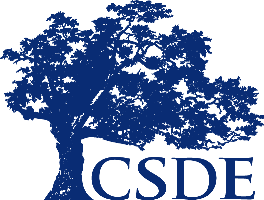 CONNECTICUT STATE DEPARTMENT OF EDUCATION
15
[Speaker Notes: Angela:  Thank you to districts, without you this work would not have happened.  We will continue to share more of their work throughout our Webinar series. Please find all of the documents created by Connecticut Model Districts in a publication entitled The Connecticut Arts Standards Model District Curriculum Documents. You can access this publication by clicking on the embedded link on this slide.]
Review and Update
You spent a lot of time getting more familiar and gaining a greater understanding of the new standards and their implications for change.
You identified the unit to be developed and wrote a brief description.
You identified the standards that will DRIVE your unit specifically addressed rather than trying to find standards that just “fit” the unit.
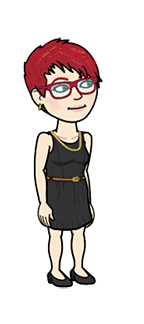 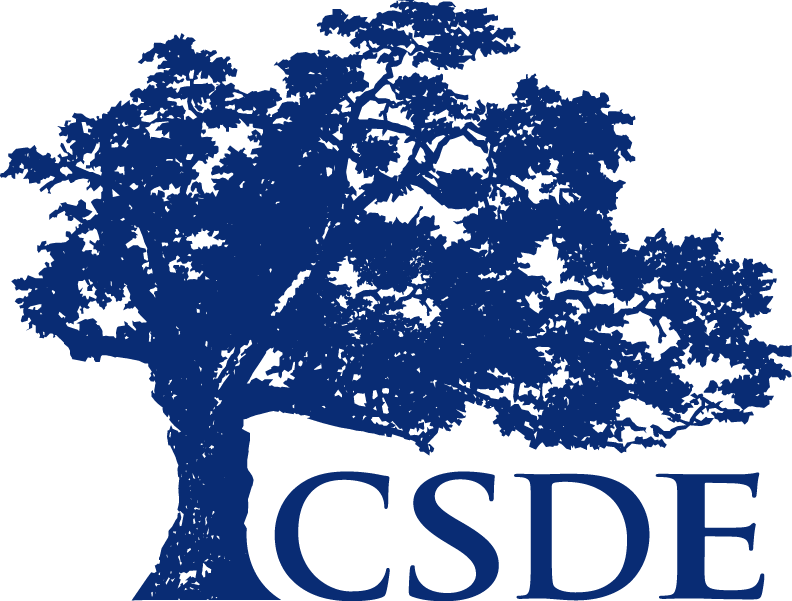 CONNECTICUT STATE DEPARTMENT OF EDUCATION
16
[Speaker Notes: Melissa:
As a Review and Update
You spent a lot of time getting more familiar and gaining a greater understanding of the new standards and their implications for change.
You identified the unit to be developed and wrote a brief description.
You identified the standards that will DRIVE your unit specifically addressed as opposed to trying to find standards that just “fit” the unit.  
You have been shared examples of this work from model districts.  You can find more examples of Model Districts’ Instructional Units and each component on the CSDE website.  
We will be sharing more examples in Webinar 3 as we continue to lead you through the development of a standards based instructional unit.]
Connecticut Arts Institute 2019
DESIGNING STANDARDS-BASED 
TEACHING AND LEARNING
Leadership Training for Future Arts Leaders
Monday, July 8 – Thursday, July 11, 2019 9:00 a.m. – 3:00 p.m.
at University of Hartford, 
Hartford, Connecticut
OPEN TO ALL ARTS EDUCATORS 
AND ADMINISTRATORS

Find details and registration by clicking here on the
 Connecticut Arts Institute Link
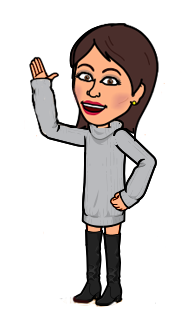 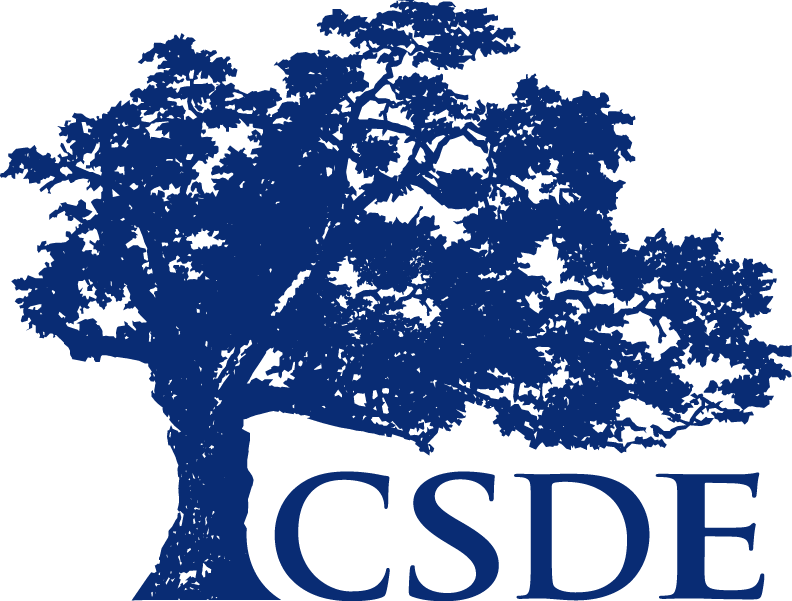 17
CONNECTICUT STATE DEPARTMENT OF EDUCATION
[Speaker Notes: Jill:
Please find preliminary information on this Summer Connecticut Arts Institute.  More information and registration will be made available as the school year approaches the Spring.]
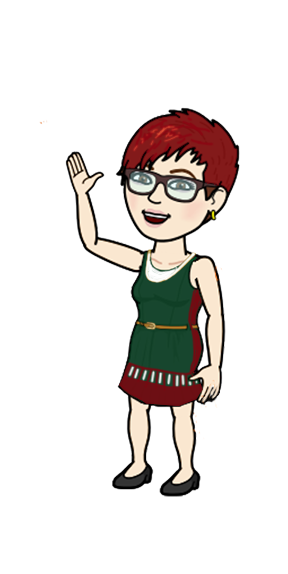 Thank you!
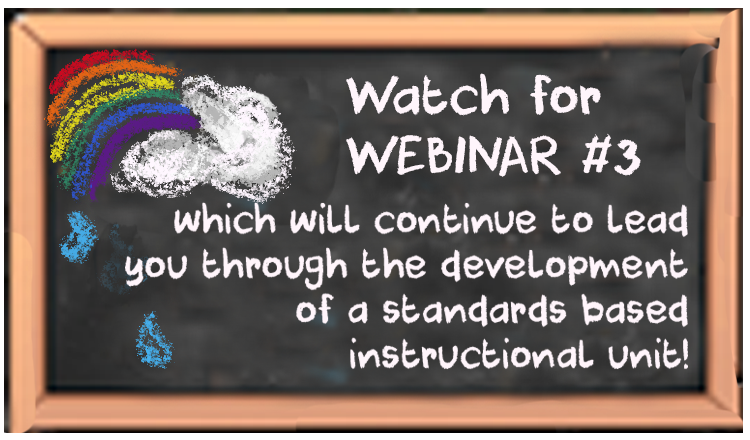 If you have any questions, please contact:   
	Dr. Melissa K. Wlodarczyk Hickey, 
	Reading/Literacy Director at Melissa.hickey@ct.gov.
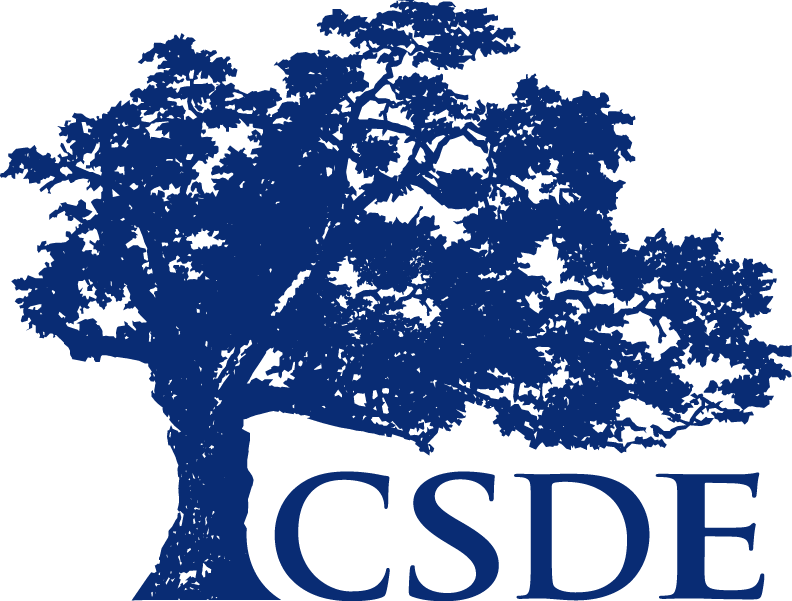 CONNECTICUT STATE DEPARTMENT OF EDUCATION
18
[Speaker Notes: Melissa:  Thank you for joining us in this learning experience. Watch for Webinar three in which we will continue to lead you through the development of a standards based instructional unit. If have any question do not hesitate to contact me at Melissa.hickey@ct.gov.]